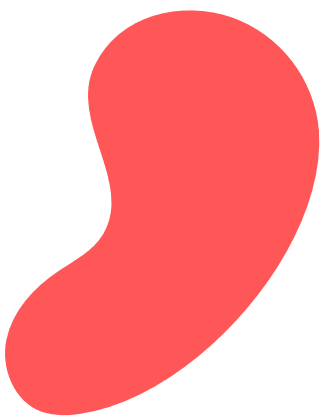 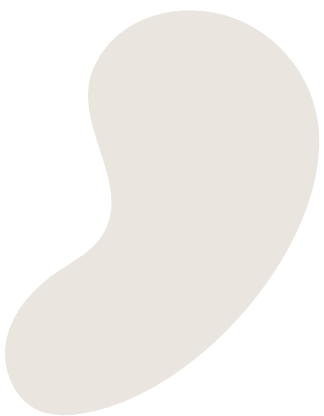 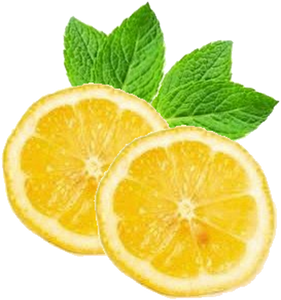 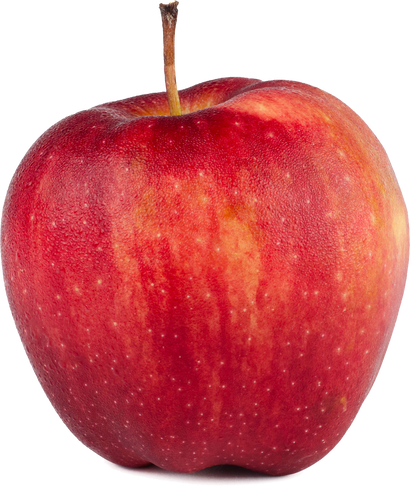 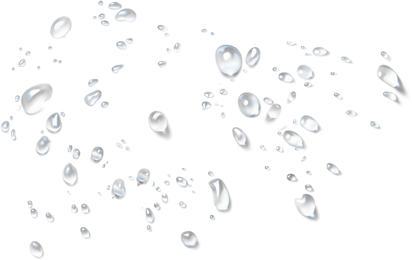 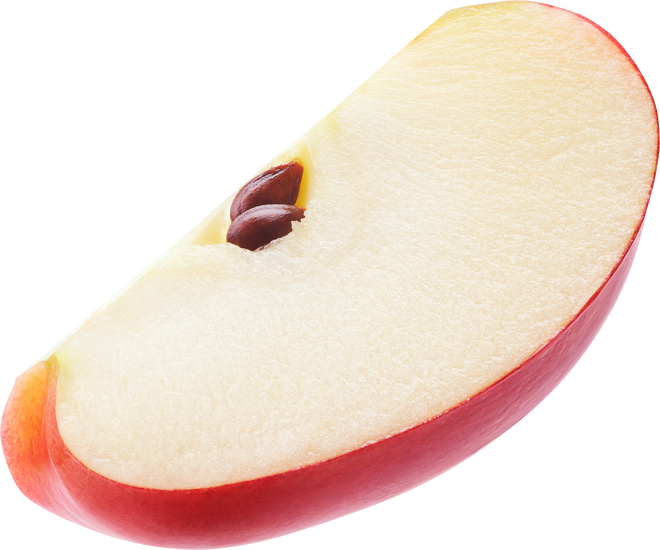 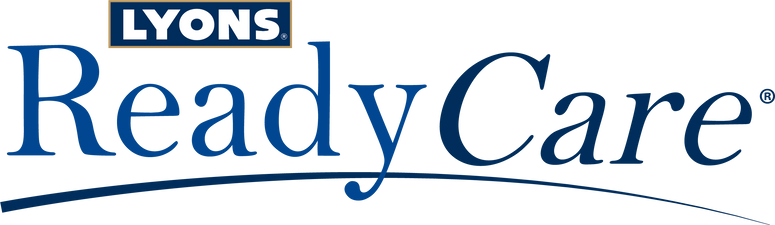 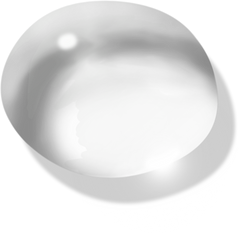 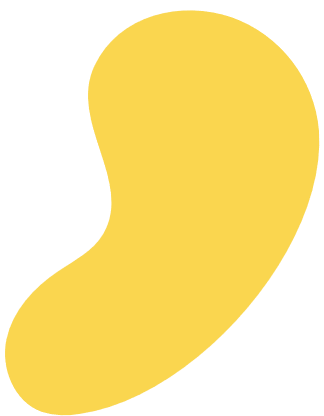 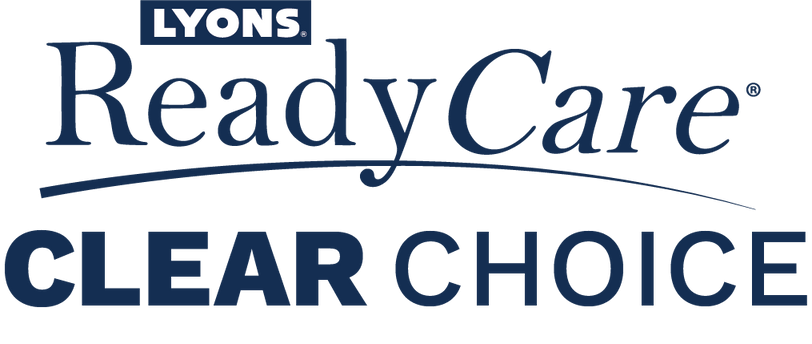 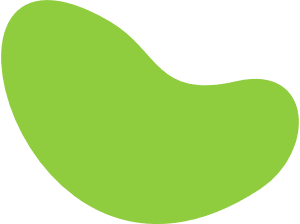 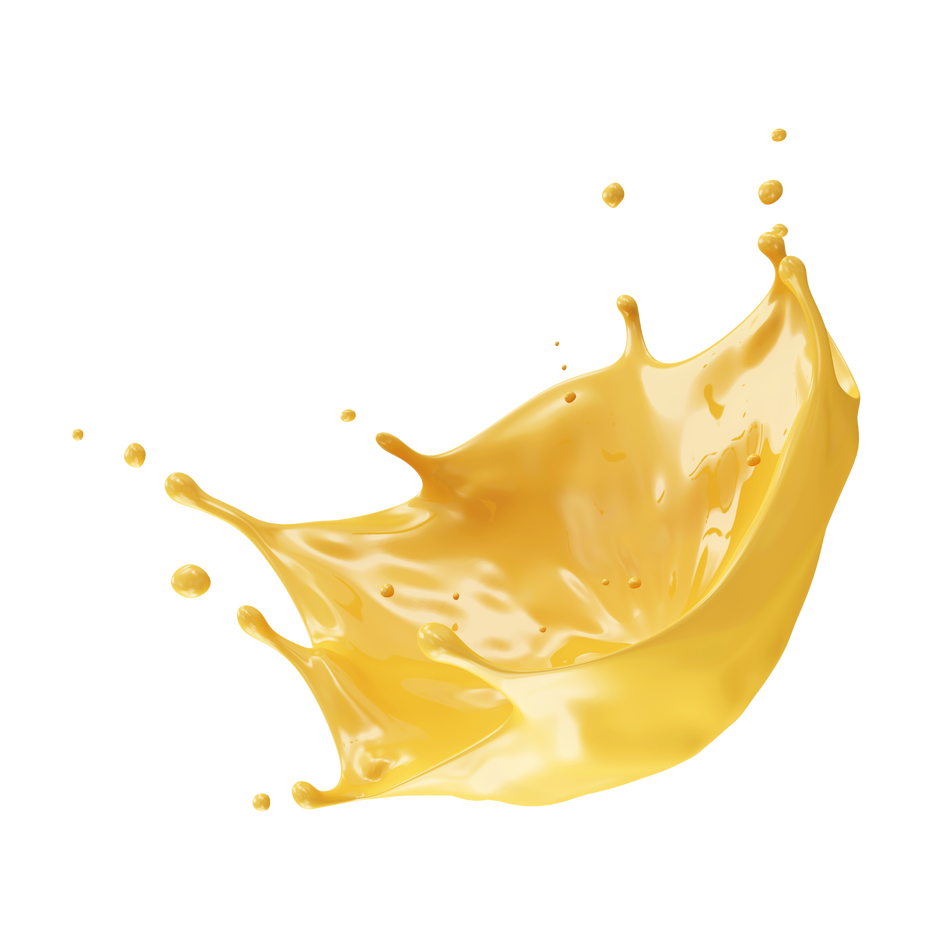 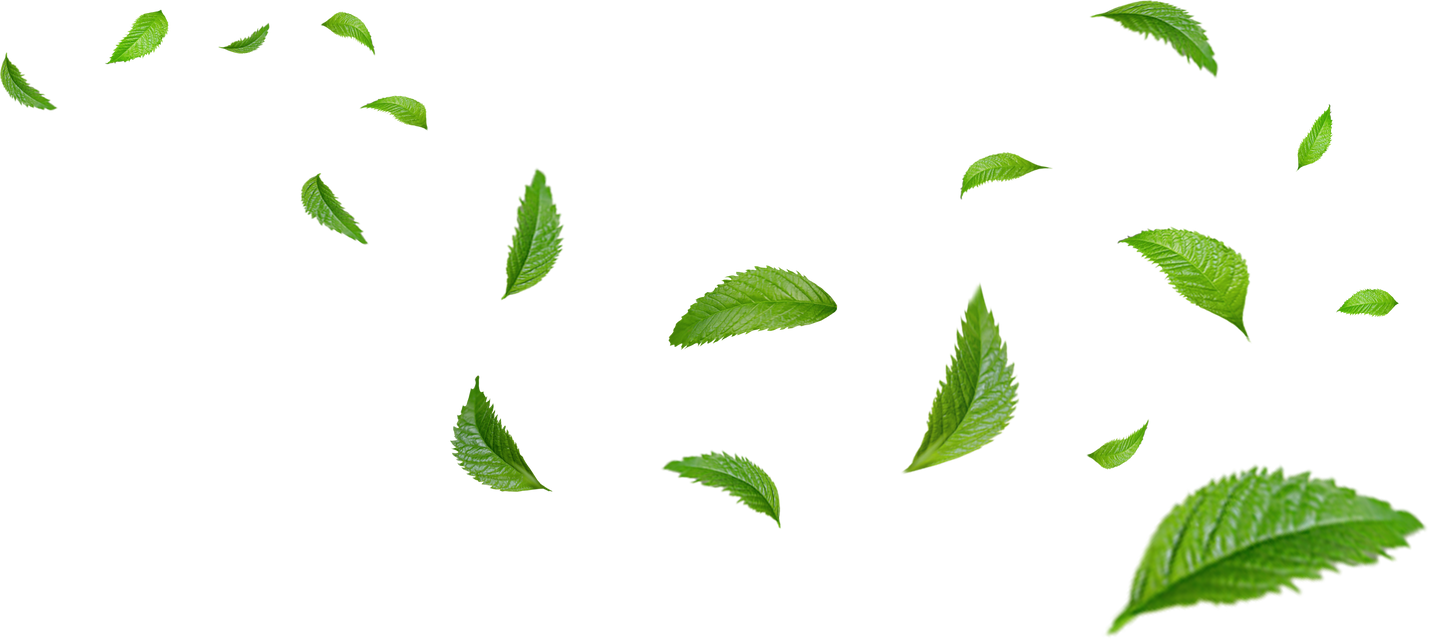 THICKENED JUICE, WATER & TEA
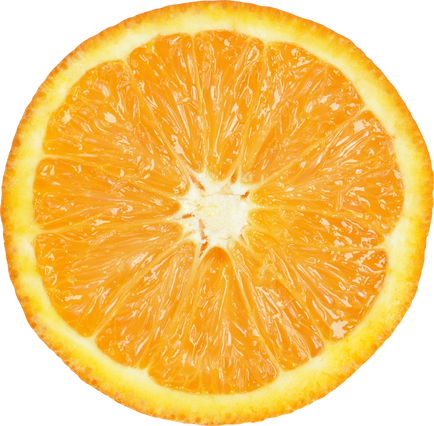 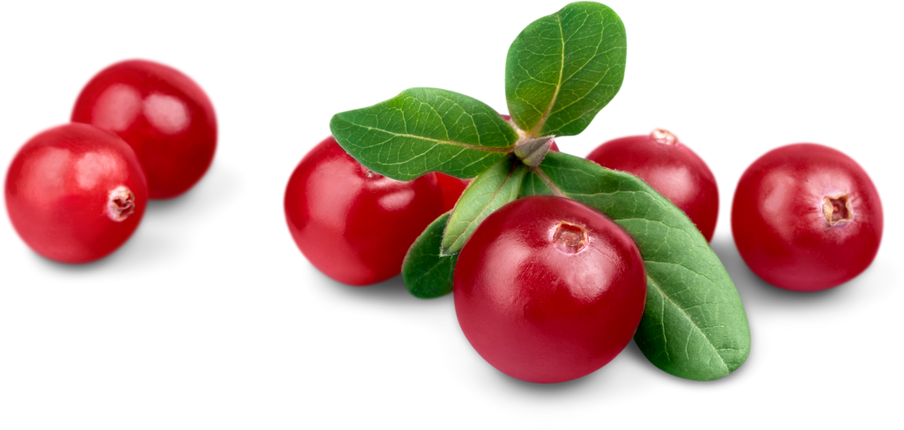 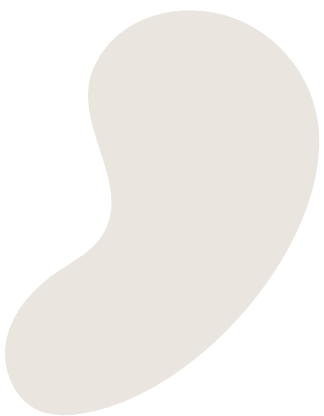 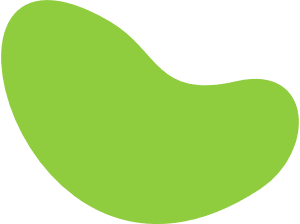 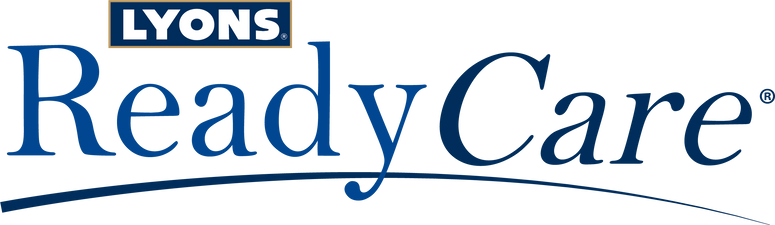 Current Modified Food Starch
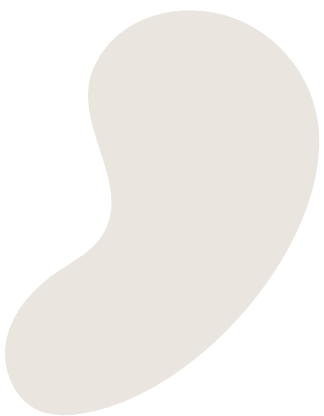 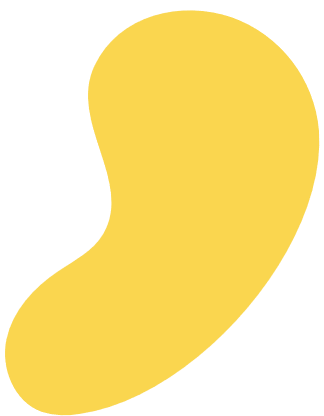 Current Formula Objections
Cloudy appearance can be unappetizing
Does not maintain viscosity within spec across a wide temperature range
Does not maintain viscosity once frozen 
Does not mix with MiraLAX
Modified food starch will begin to break down if it is held in the mouth for too long
Speech-language pathologists have perception that modified food starch is an outdated thickener
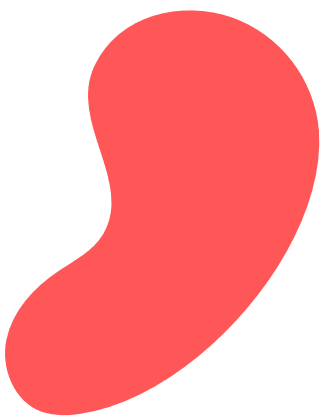 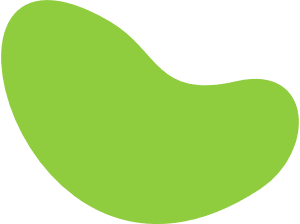 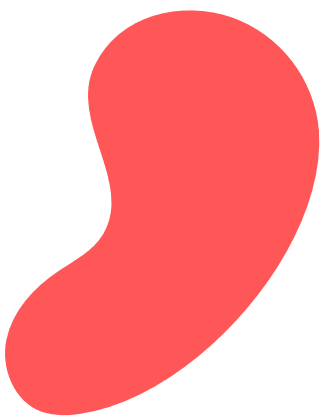 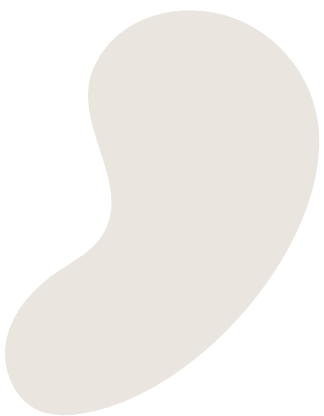 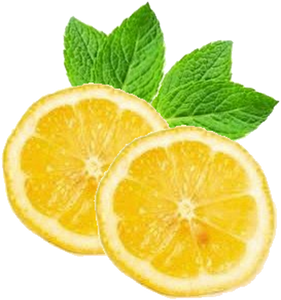 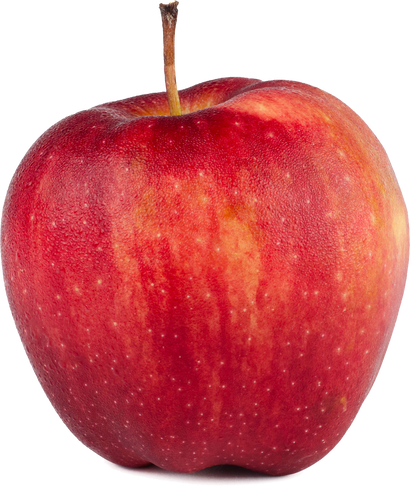 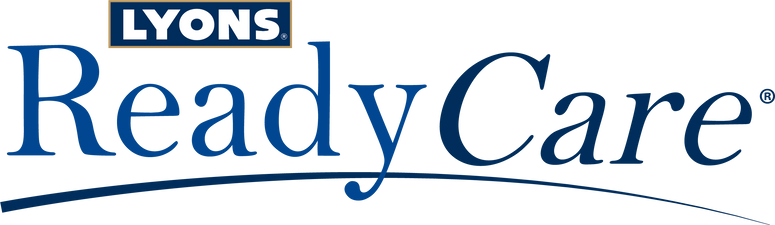 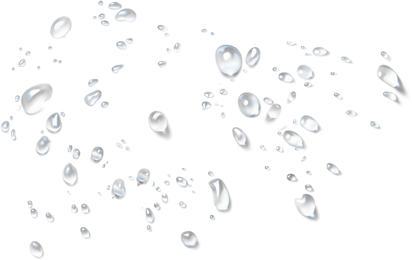 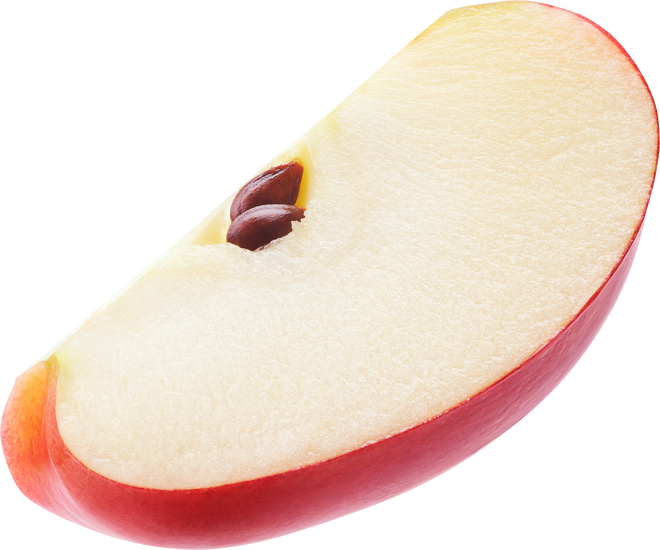 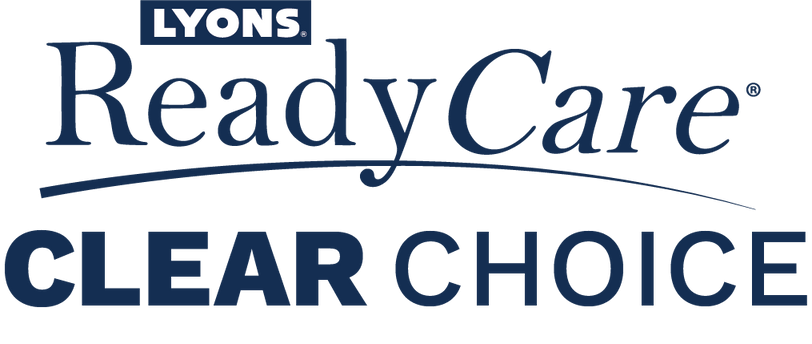 THICKENED JUICE, WATER & TEA
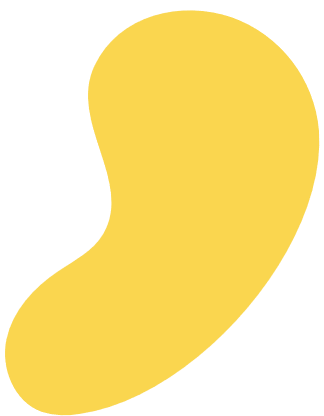 New & Improved
Cleaner Labels
Improved clarity – Clear Choice!
Combination of xanthan and guar gum thickeners – no starch
Enhanced flavor
Better temperature resiliency
Can be used with PEG laxatives (e.g. MiraLAX)
Replaced aspartame with sucralose
Replaced Artificial Red 40 with fruit and/or vegetable juices for color
Replaced HFCS with sugar
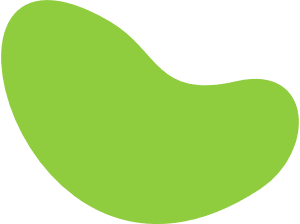 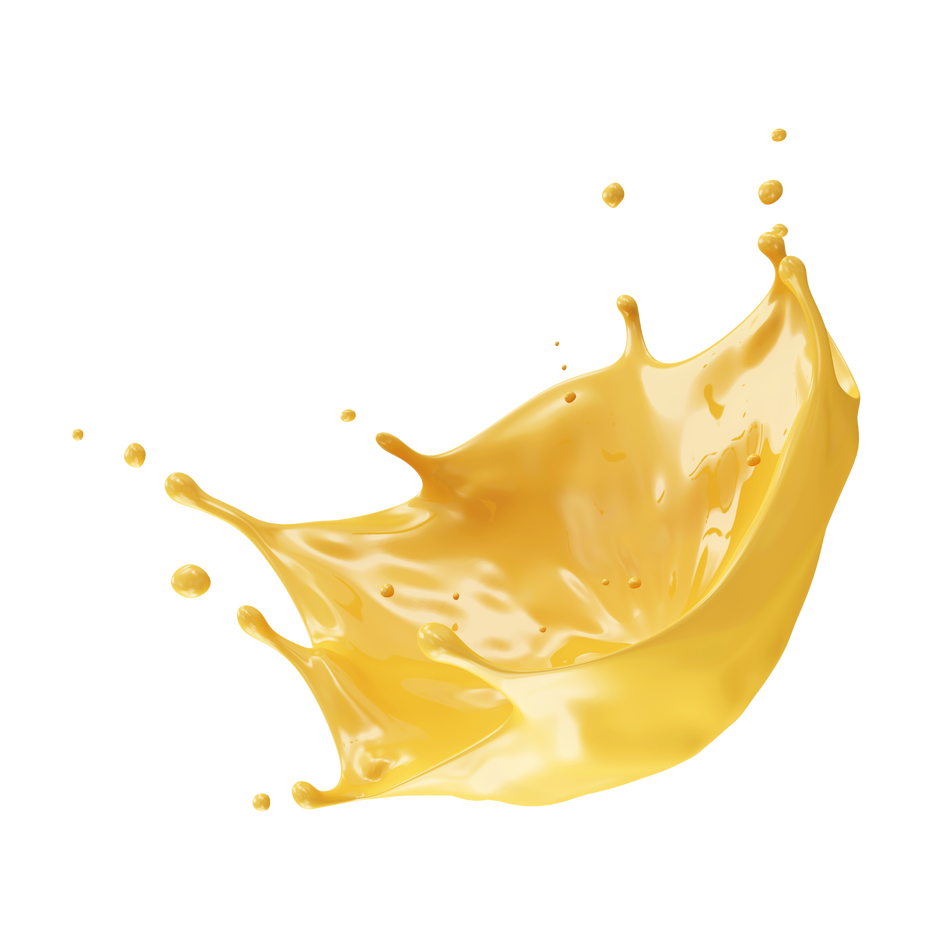 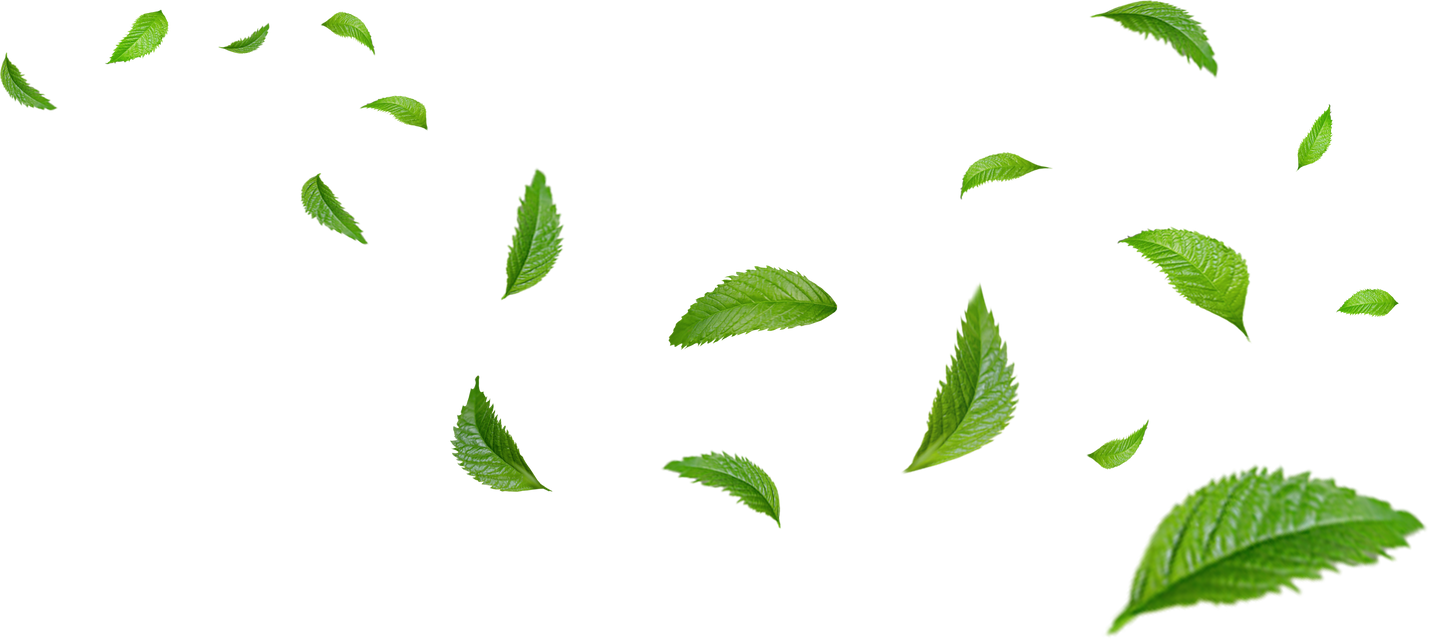 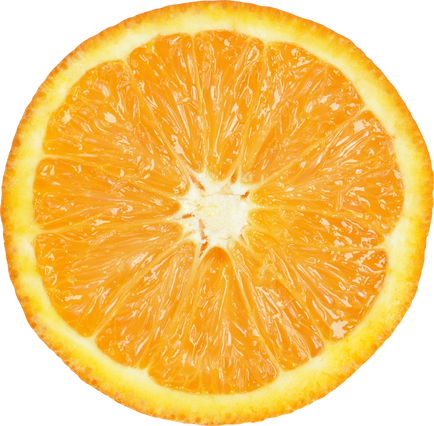 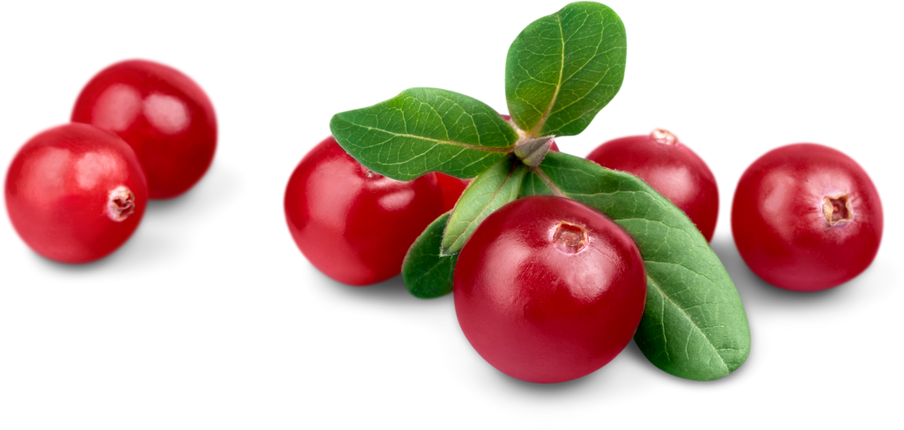 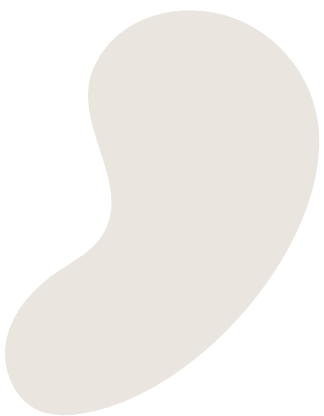 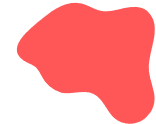 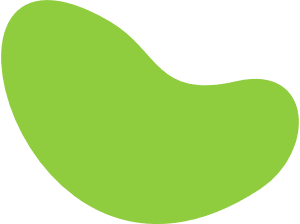 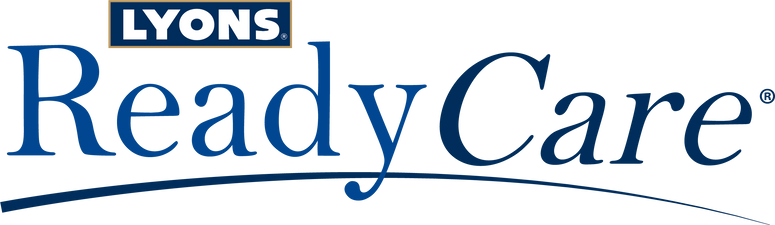 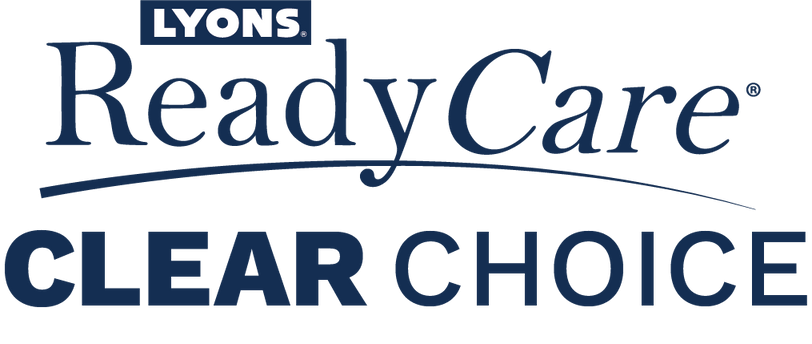 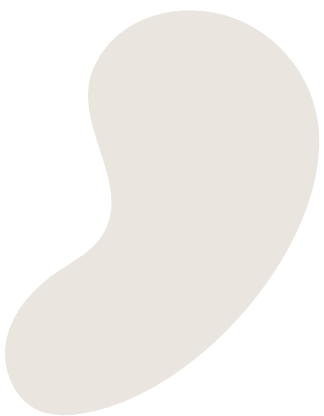 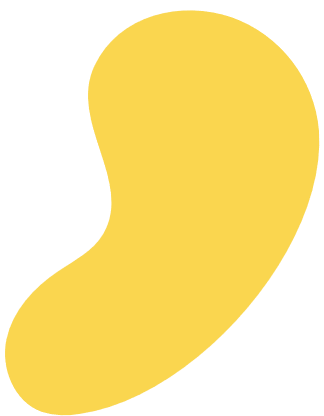 THICKENED JUICE, WATER & TEA
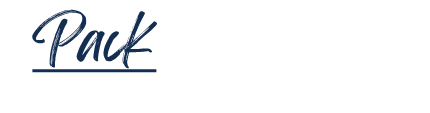 48/4 fl oz cups
Same case pack, pallet configuration, and shelf life
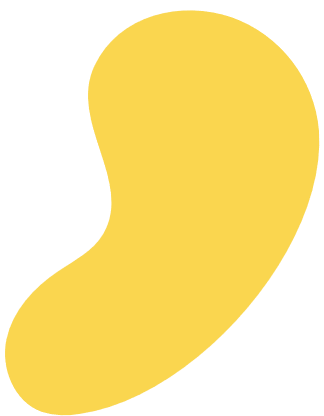 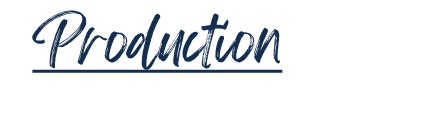 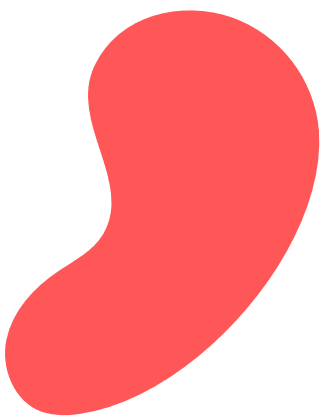 Transition has started on the 4 fl oz items
46 fl oz items transitioning Summer 2023
Price has stayed the same with new ingredients
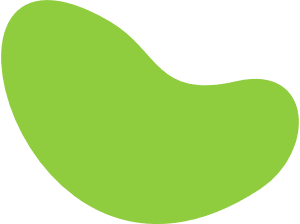 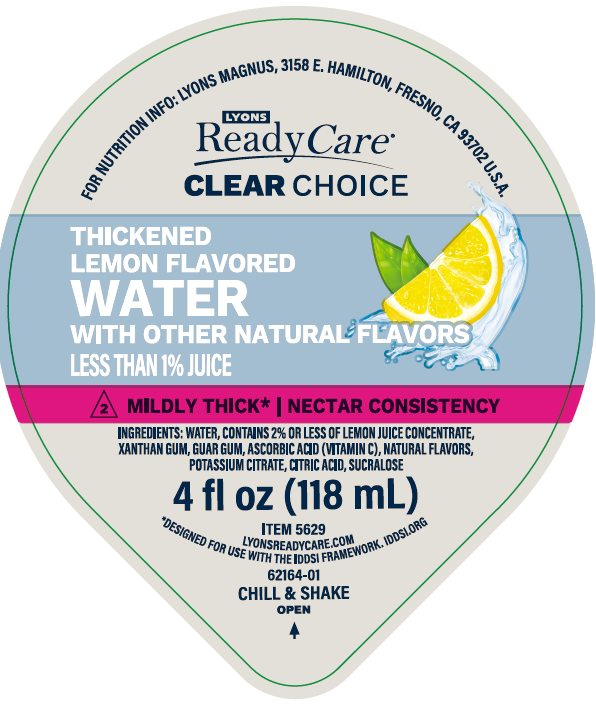 OLD
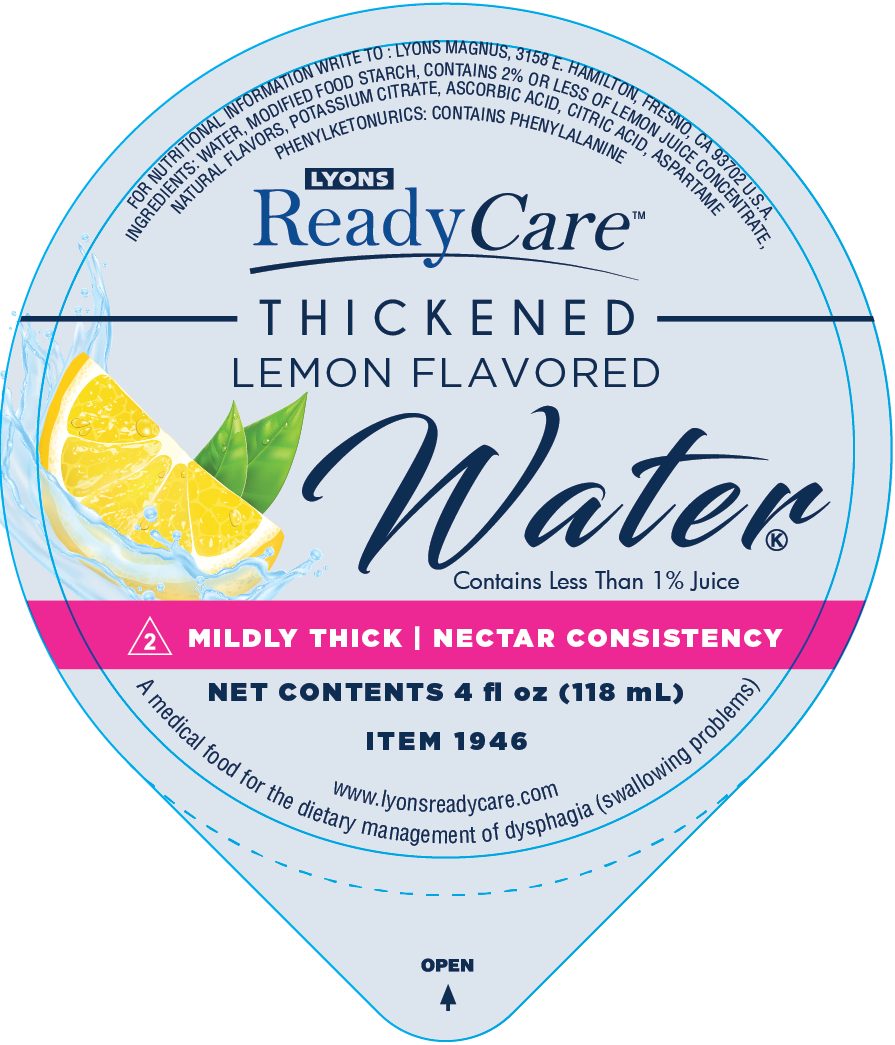 NEW
NEW name for product line
SAME IDDSI descriptors
NEW reference to IDDSI framework and iddsi.org
NEW serving instructions
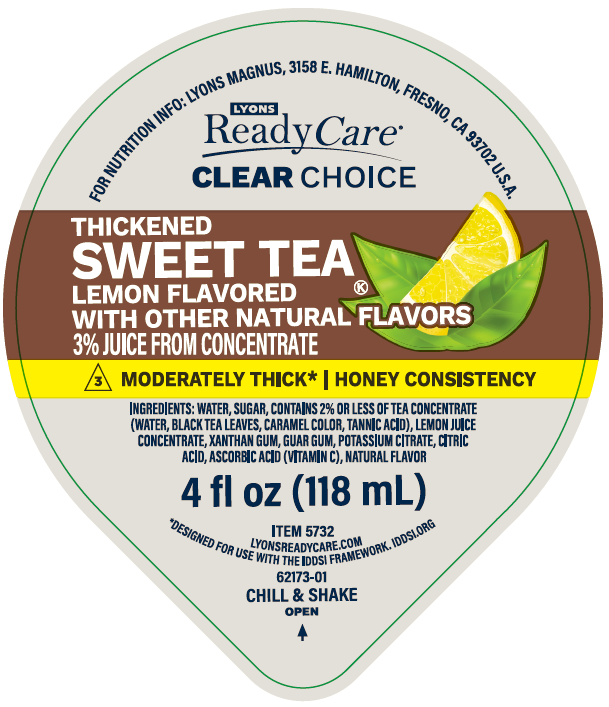 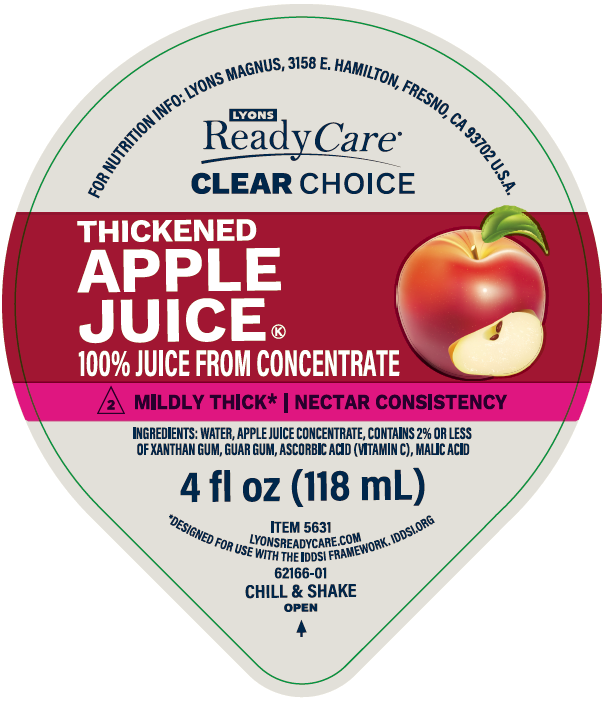 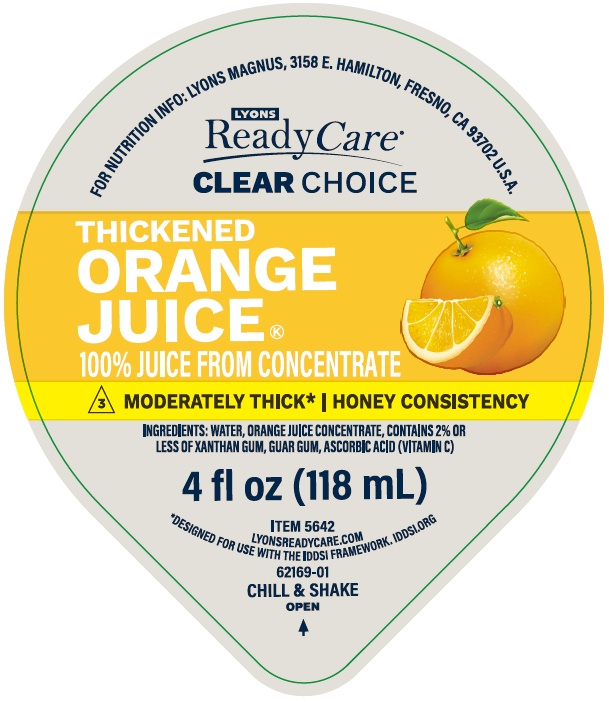 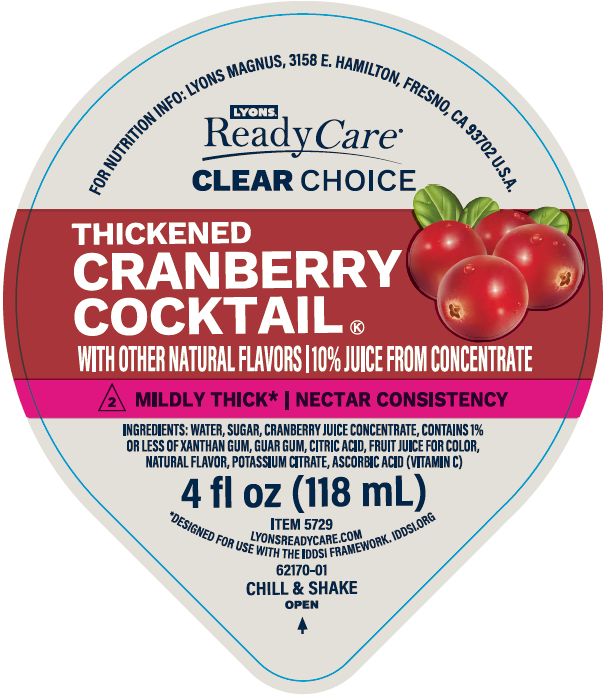 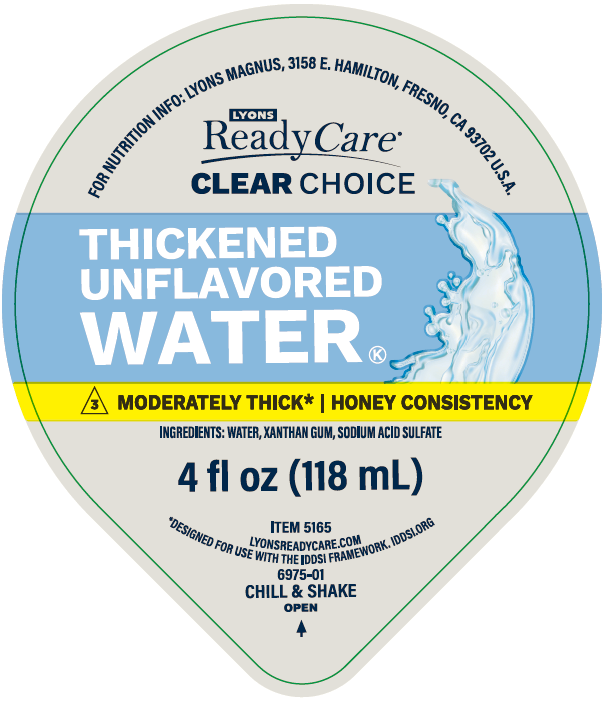 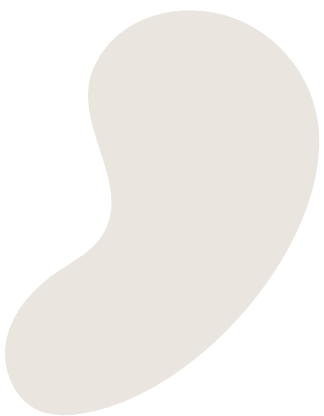 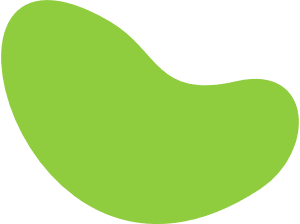 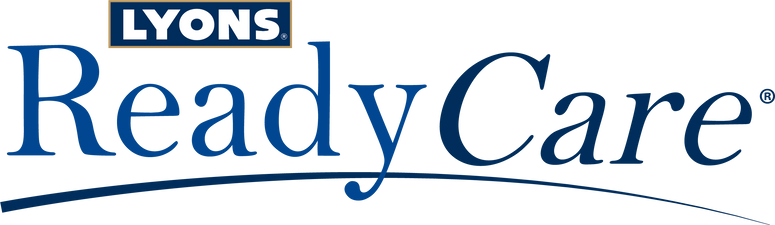 Sensory Evaluations
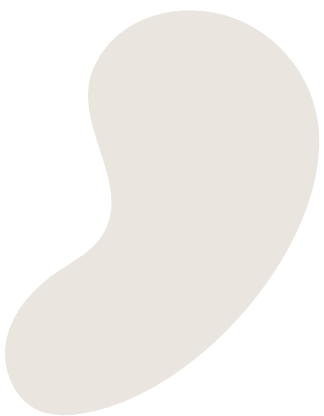 Sensory Evaluation Setup
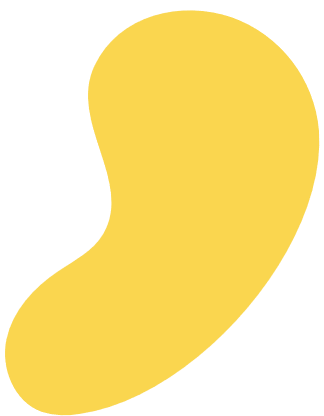 Conducted blind sensory evaluations with large pre-thickened beverage users.
Test group consisted of current and potential Lyons customers.
Sampled current formula, new Clear Choice, and competition. 
Used QR codes to allow participants to report results and preferences in real-time.
Sensory Evaluation Results
Overwhelmingly positive results for Clear Choice compared to current and competition.
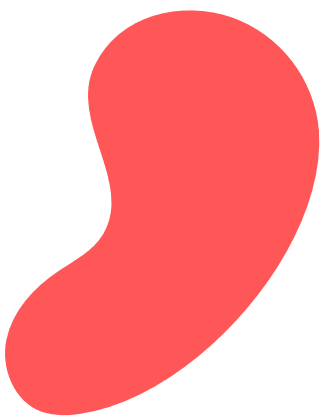 Ex. Thickened Lemon Flavored Water Level 2
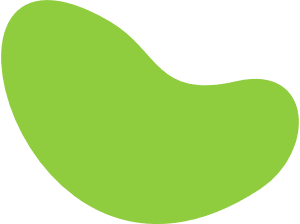 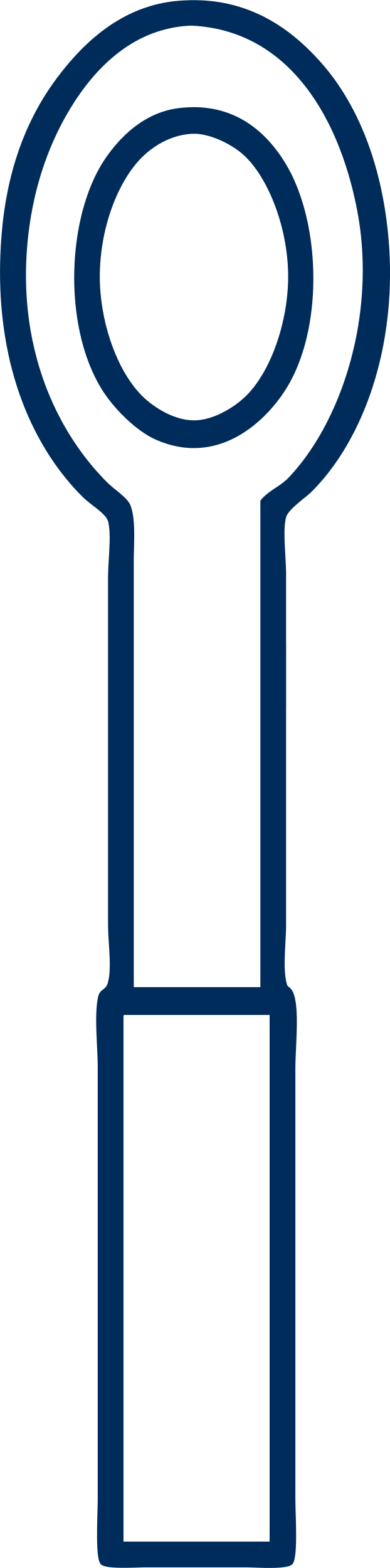 RELIABLE & VERSATILE
RECIPES
HYDRATION
SOLUTIONS
HOT COFFEE,
THICKENED WATER
ICE CUBES
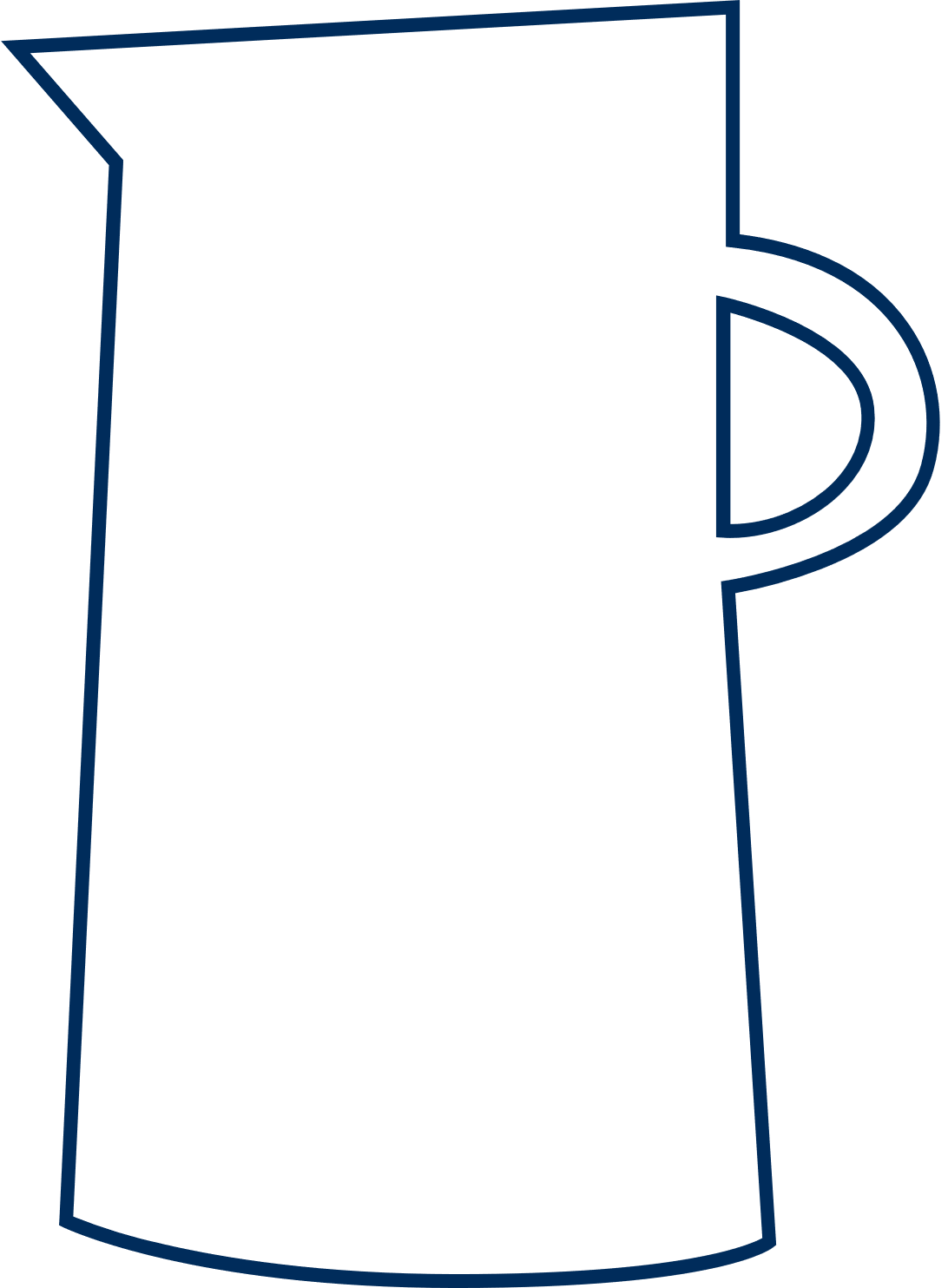 TEA & COCOA
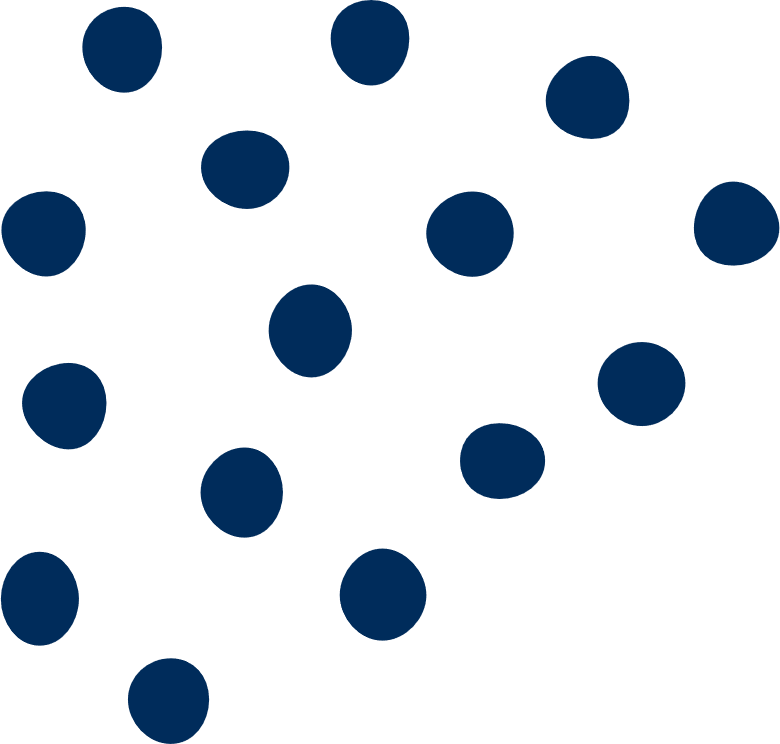 Pour No Flavor Added Thickened Water into ice cube trays.
Place in freezer for 4 hours or until frozen. 
Remove from freezer and place into glass.
Pour thickened beverage of the same consistency over ice cubes and serve.
Pour one serving of your favorite instant coffee, tea, or hot cocoa powder into a cup.
Read the label to determine the recommended amount of water you should add to the product.
Heat the specified amount of No Flavor Added Thickened Water in the microwave until hot. Heating time depends on the microwave (45-60 seconds or until approximately 140°F).
Add the hot No Flavor Added Thickened Water to the cup and stir until powder dissolves.
Allow to cool to a drinkable temperature (100-120°F) and enjoy!
NO FLAVOR ADDED
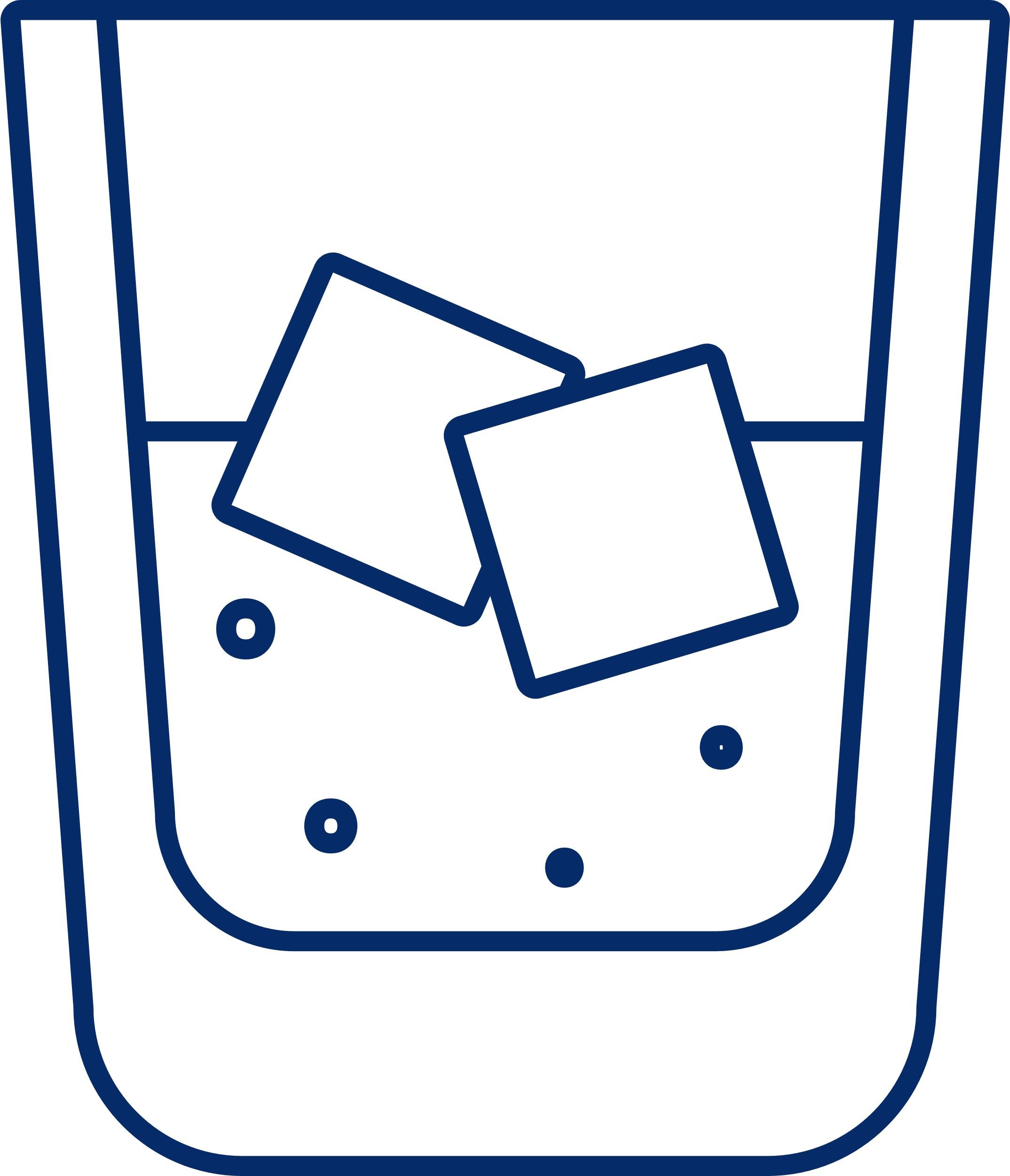 ReadyCare® No Flavor Added Thickened  Water is the 
ultimate hydration solution for those with dysphagia.
FLAVORED
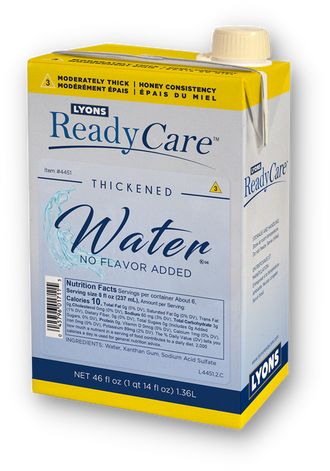 Pre-thickened to Level 2 Mildly Thick and Level 3 Moderately Thick
No flavor or sweetener added
Available in portion and bulk formats
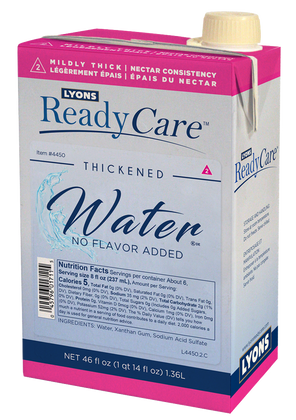 POPSICLES
Pour 46 fl oz carton of No Flavor Added Thickened Water into pitcher.
Measure 1 tbsp of your favorite powder beverage mix and add to pitcher.
Mix vigorously with a wire whisk.
Pour into popsicle trays.
Place in freezer for 4 hours or until frozen.
Remove when frozen and serve!
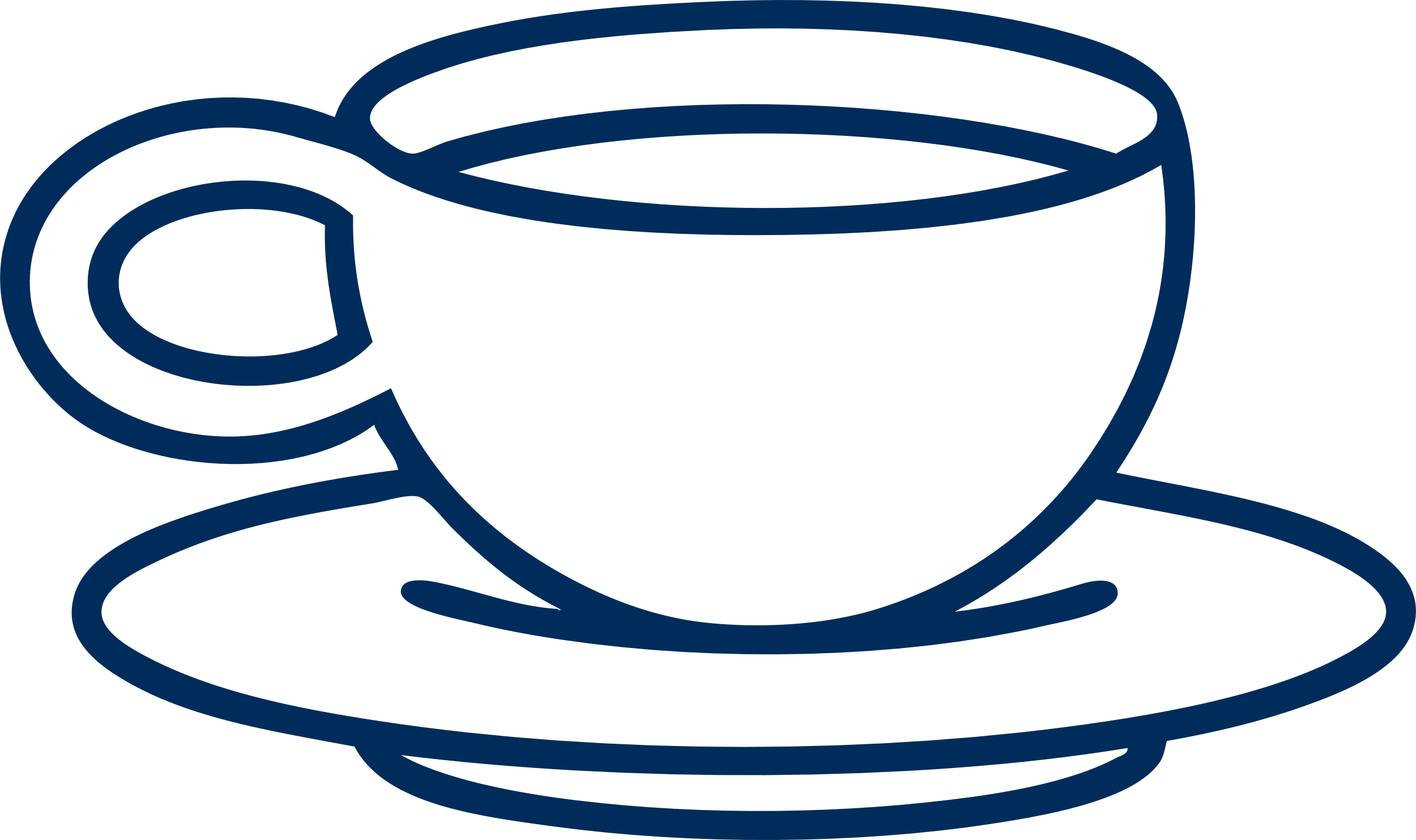 ADD FLAVOR
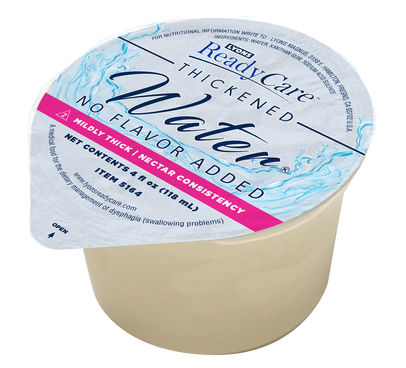 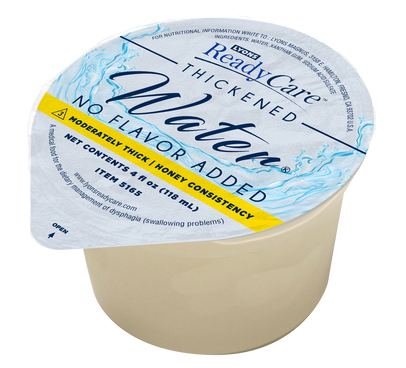 Pour 46 fl oz carton of No Flavor Added Thickened Water into pitcher.
Measure 1 tbsp of your favorite powder beverage mix and add to pitcher.
Mix vigorously with a wire whisk.
LEARN MORE AND EARN CEUS!
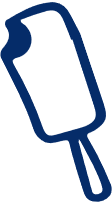 Watch our on-demand webinar on 
Dehydration Prevention and Treatment
at webinars.lyonsreadycare.com
WATCH RECIPE TUTORIAL VIDEOS AT PRO.LYONSREADYCARE.COM